VUI MỪNG CHÀO ĐÓN CẢ LỚP ĐẾN VỚI BÀI HỌC HÔM NAY!
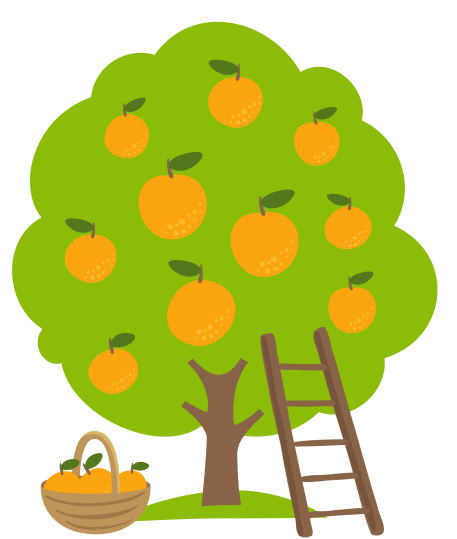 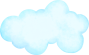 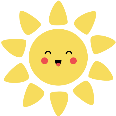 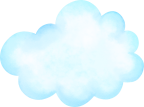 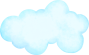 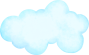 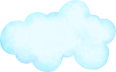 TRÒ CHƠI HÁI CAM
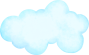 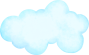 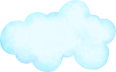 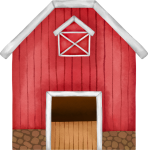 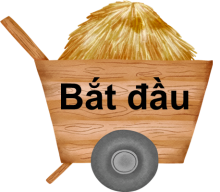 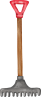 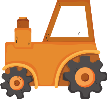 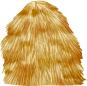 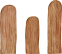 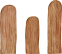 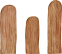 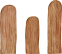 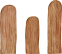 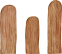 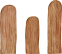 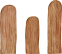 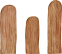 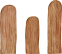 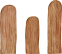 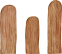 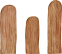 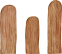 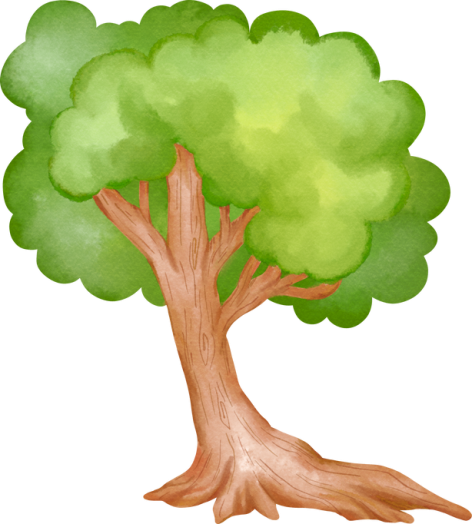 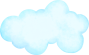 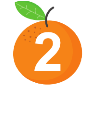 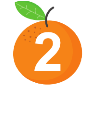 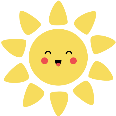 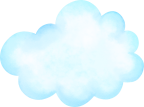 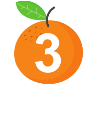 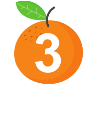 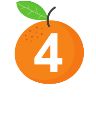 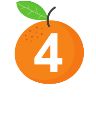 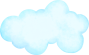 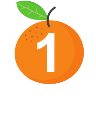 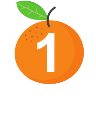 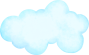 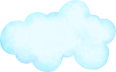 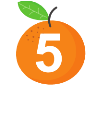 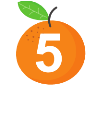 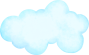 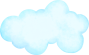 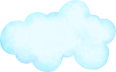 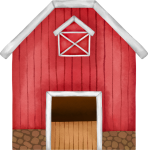 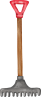 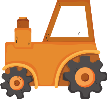 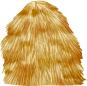 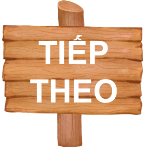 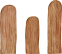 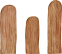 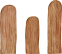 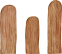 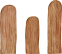 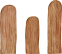 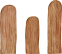 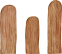 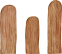 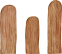 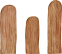 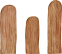 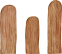 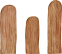 [Speaker Notes: Bấm vào từng quả cam để mở câu hỏi. Nếu HS trả lời đúng thì bấm tiếp quả cam đó lần 2 để hái cam. 
Sau khi HS trả lời hết các câu hỏi, bấm “Tiếp theo” để đến nội dung bài học.]
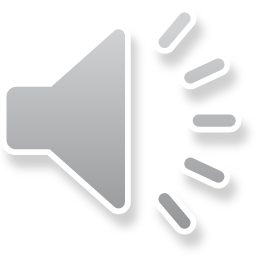 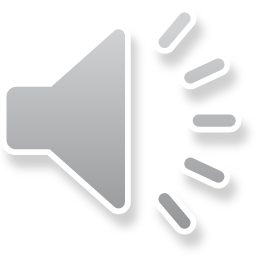 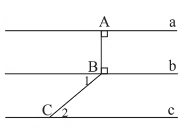 A. a // b
C. a // c
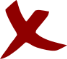 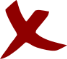 B. b // c
D. Cả A, B, C đều đúng
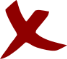 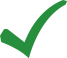 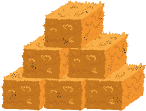 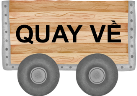 [Speaker Notes: HS trả lời xong, bấm “Quay về” để mở tiếp các câu hỏi khác.]
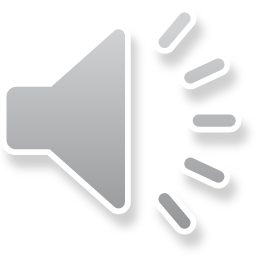 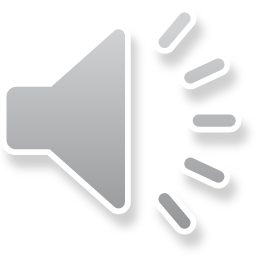 A. a // c
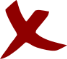 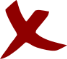 B. b // d
D. Đáp án A, B đúng
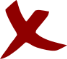 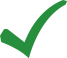 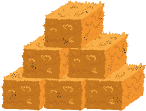 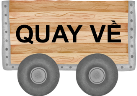 [Speaker Notes: HS trả lời xong, bấm “Quay về” để mở tiếp các câu hỏi khác.]
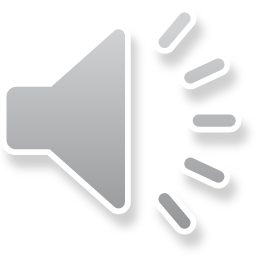 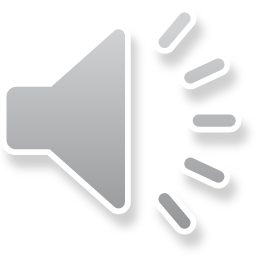 Câu 3: Dạng phát biểu khác của “Tiên đề Euclid” là:
A. Qua một điểm ở ngoài đường thẳng a, có nhiều nhất một đường thẳng song song với a.
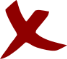 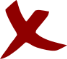 D. Cả A, B, C đều đúng
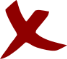 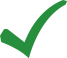 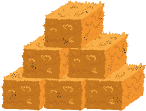 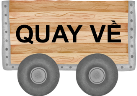 [Speaker Notes: HS trả lời xong, bấm “Quay về” để mở tiếp các câu hỏi khác.]
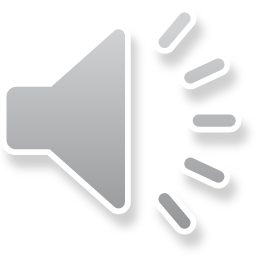 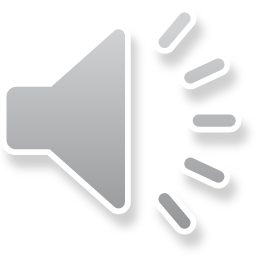 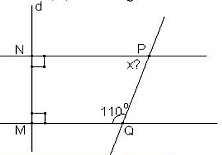 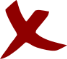 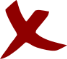 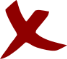 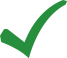 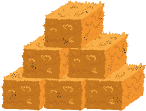 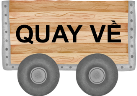 [Speaker Notes: HS trả lời xong, bấm “Quay về” để mở tiếp các câu hỏi khác.]
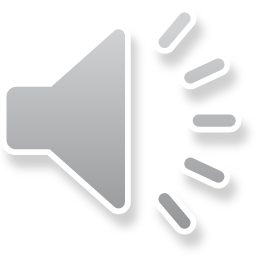 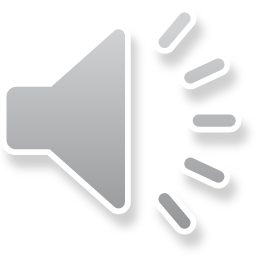 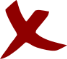 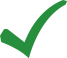 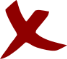 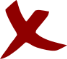 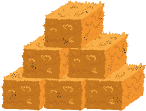 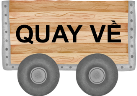 [Speaker Notes: HS trả lời xong, bấm “Quay về” để mở tiếp các câu hỏi khác.]
BÀI TẬP CUỐI CHƯƠNG III (1 Tiết)
Đại diện các nhóm lên trình bày sơ đồ đã chuẩn bị trước đó.
Em hãy nhắc lại:
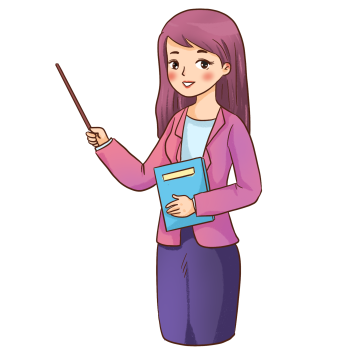 Tính chất của hai góc kề bù, hai góc đối đỉnh.
Dấu hiệu nhận biết hai đường thẳng song song.
Tính chất của hai đường thẳng song song.
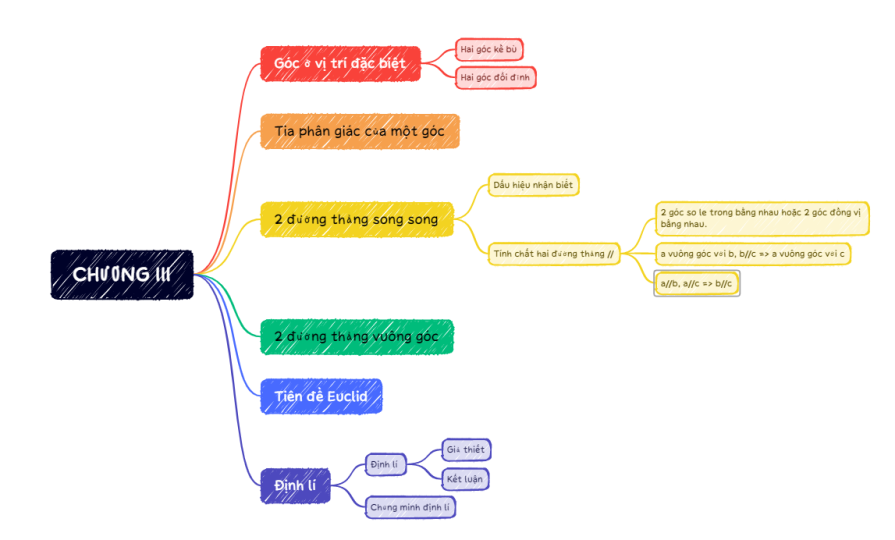 LUYỆN TẬP
Bài 3.32 (SGK - tr59)
Chứng minh rằng: Cho điểm A và đường thẳng d thì có duy nhất đường thẳng đi qua A và vuông góc với d, tức là nếu có hai đường thẳng đi qua A vuông góc với d thì chúng phải trùng nhau.
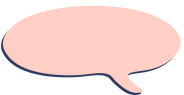 Giải
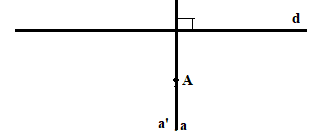 Vì a ⊥ d, mà a’ ⊥ d nên a // a’
Mà A ∈ a', A ∈ a ⇒ a ≡ a′
Vậy có duy nhất đường thẳng đi qua A và vuông góc với d.
Bài 3.33 (SGK - tr59)
Vẽ ba đường thẳng phân biệt a, b, c sao cho a // b, b // c và hai đường thẳng phân biệt m, n cùng vuông góc với a. Hỏi trên hình có bao nhiêu cặp đường thẳng song song, có bao nhiêu cặp đường thẳng vuông góc?
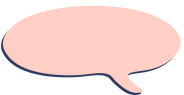 Giải
4 cặp đườnng thẳng song song: 
a // b, a// c, b // c, m //n.
6 cặp đường thẳng vuông góc: 
a ⊥ n, b ⊥ n, c ⊥ n, a ⊥ m, b ⊥ m, c ⊥ m.
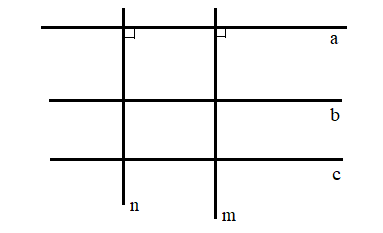 Bài 3.34 (SGK - tr59)
Hướng dẫn
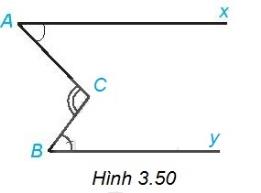 1
2
Giải
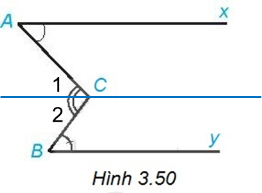 d
VẬN DỤNG
Bài 3.35 (SGK - tr59)
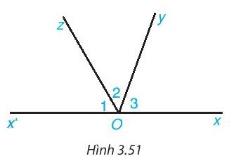 Cho Hình 3.51, trong đó Ox và Ox’ là hai tia đối nhau.
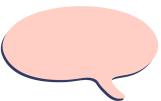 Giải
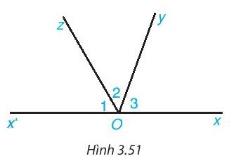 Bài 3.36 (SGK - tr59)
Giải
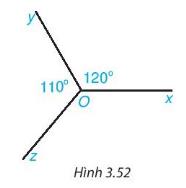 Kẻ tia đối Oy' của tia Oy.
y’
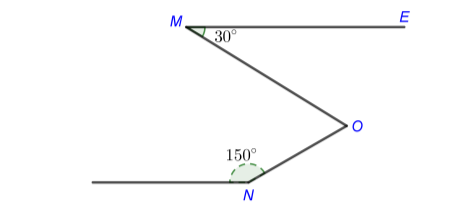 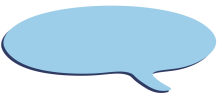 Hướng dẫn
HƯỚNG DẪN VỀ NHÀ
01
02
03
Ôn tập kiến thức đã học
Hoàn thành các bài tập trong SBT
Chuẩn bị bài sau
HẸN GẶP LẠI CÁC EM TRONG TIẾT HỌC SAU!